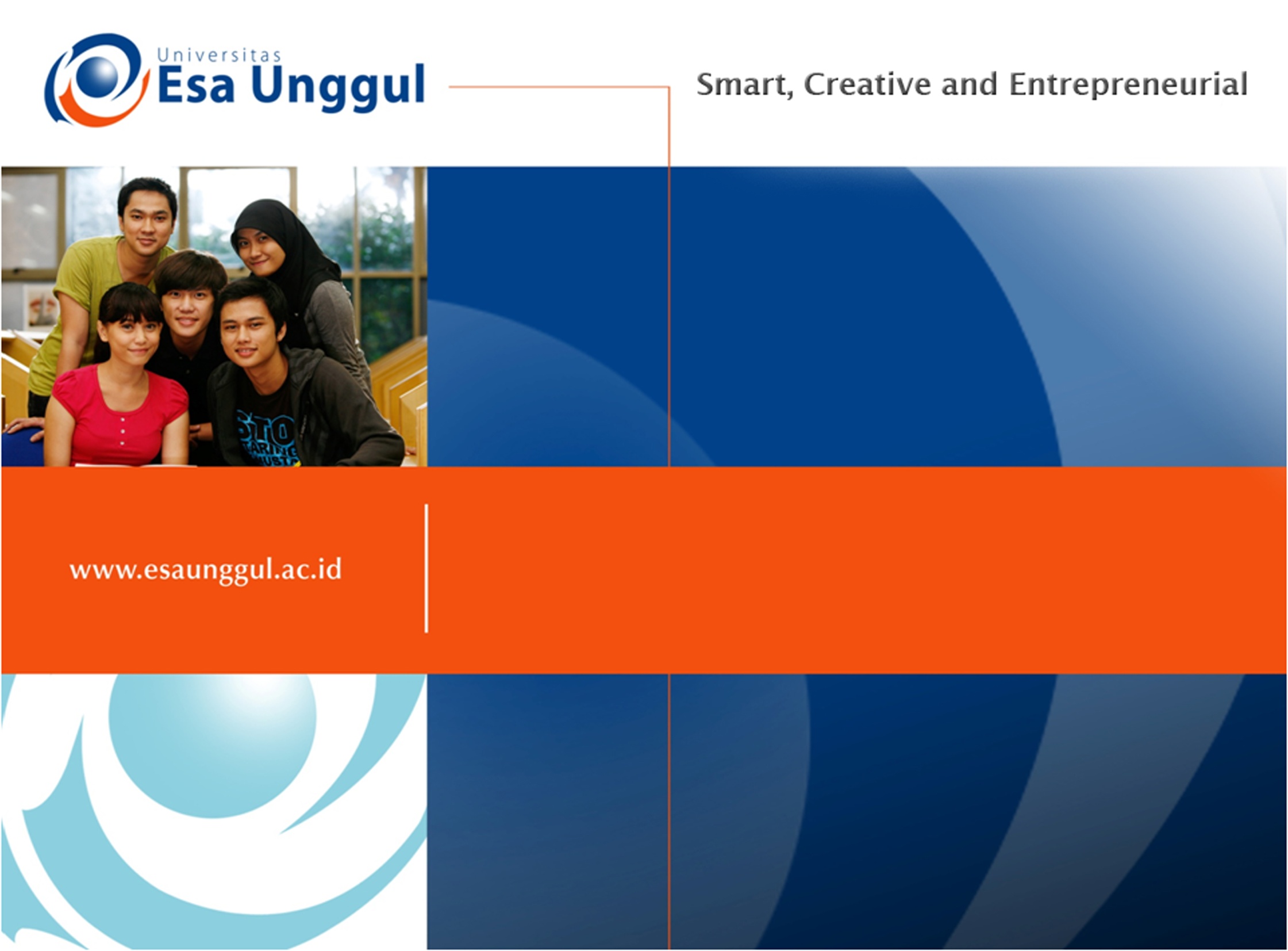 DETERMINAN
PERTEMUAN 1 
AGUNG MULYO WIDODO
TEKNIK INFORMATIKA  FAKULTAS ILMU KOMPUTER
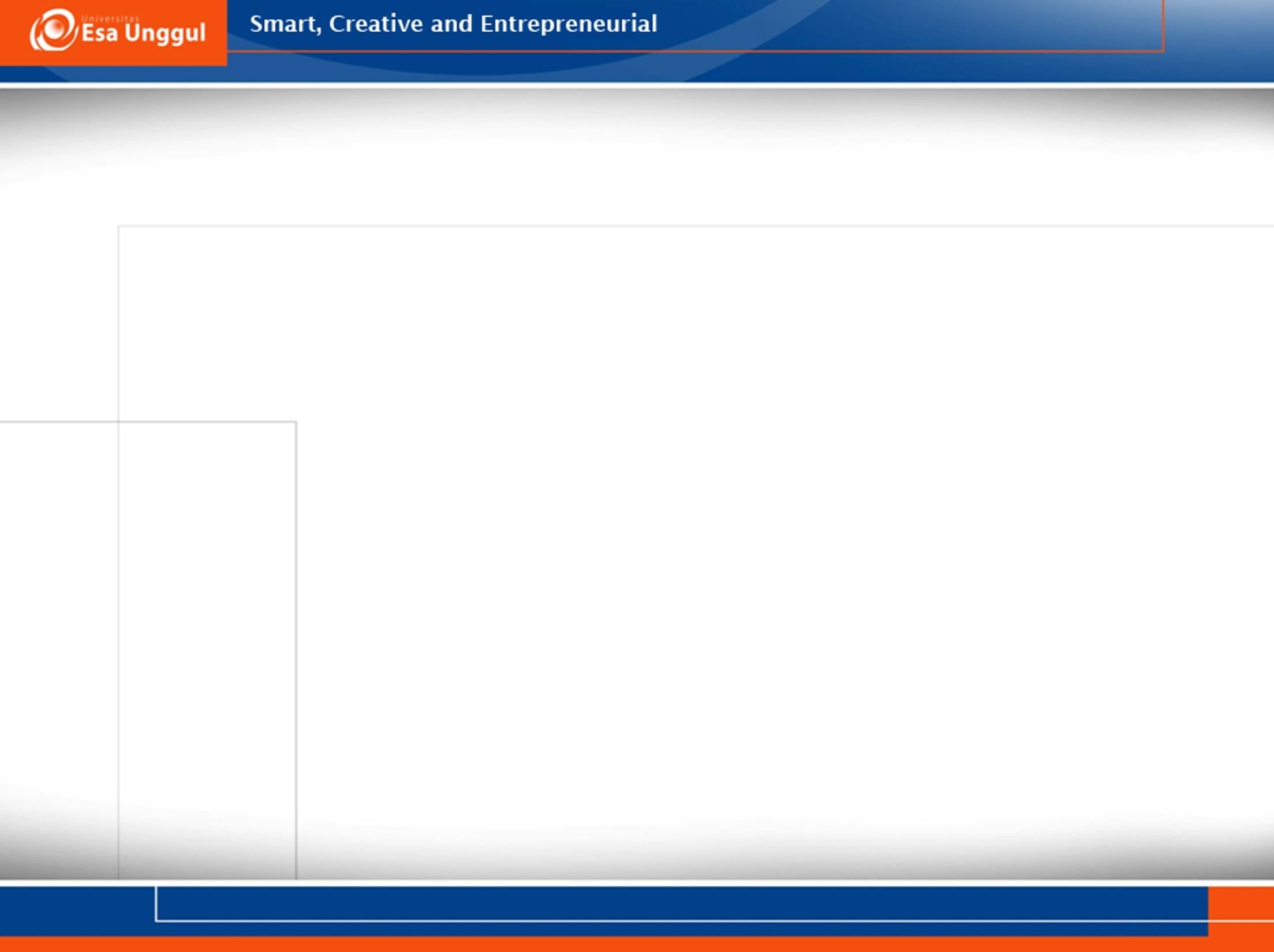 VISI DAN MISI UNIVERSITAS ESA UNGGUL
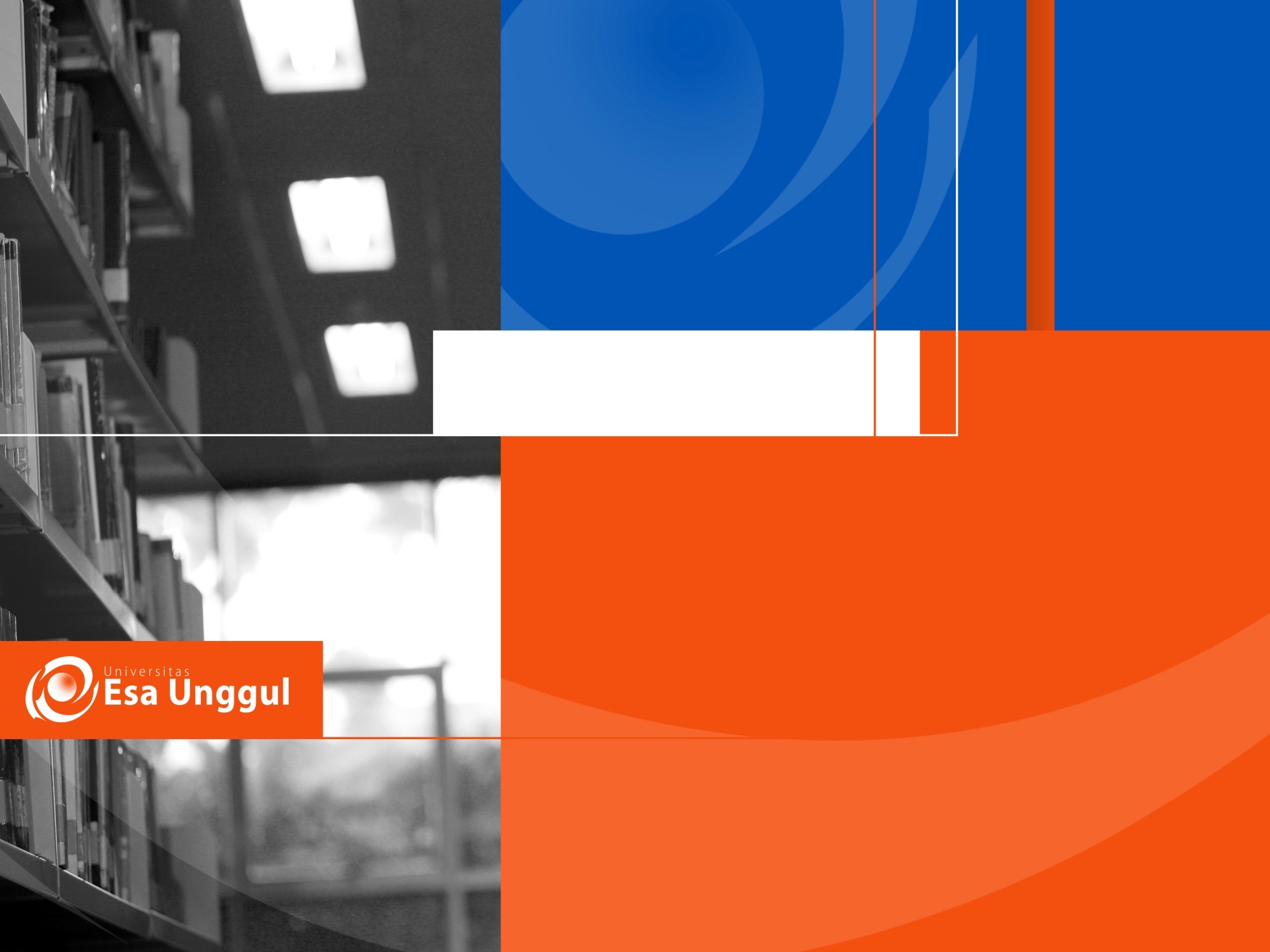 Materi Sebelum UTS
01.
DETERMINAN
02.
DETERMINAN (LANJUTAN)
03.
MATRIKS
04.
MATRIKS (LANJUTAN 1)
05.
MATRIKS (LANJUTAN 2)
)
06.
MATRIKS (LANJUTAN 3)
07.
MATRIKS (LANJUTAN 4)
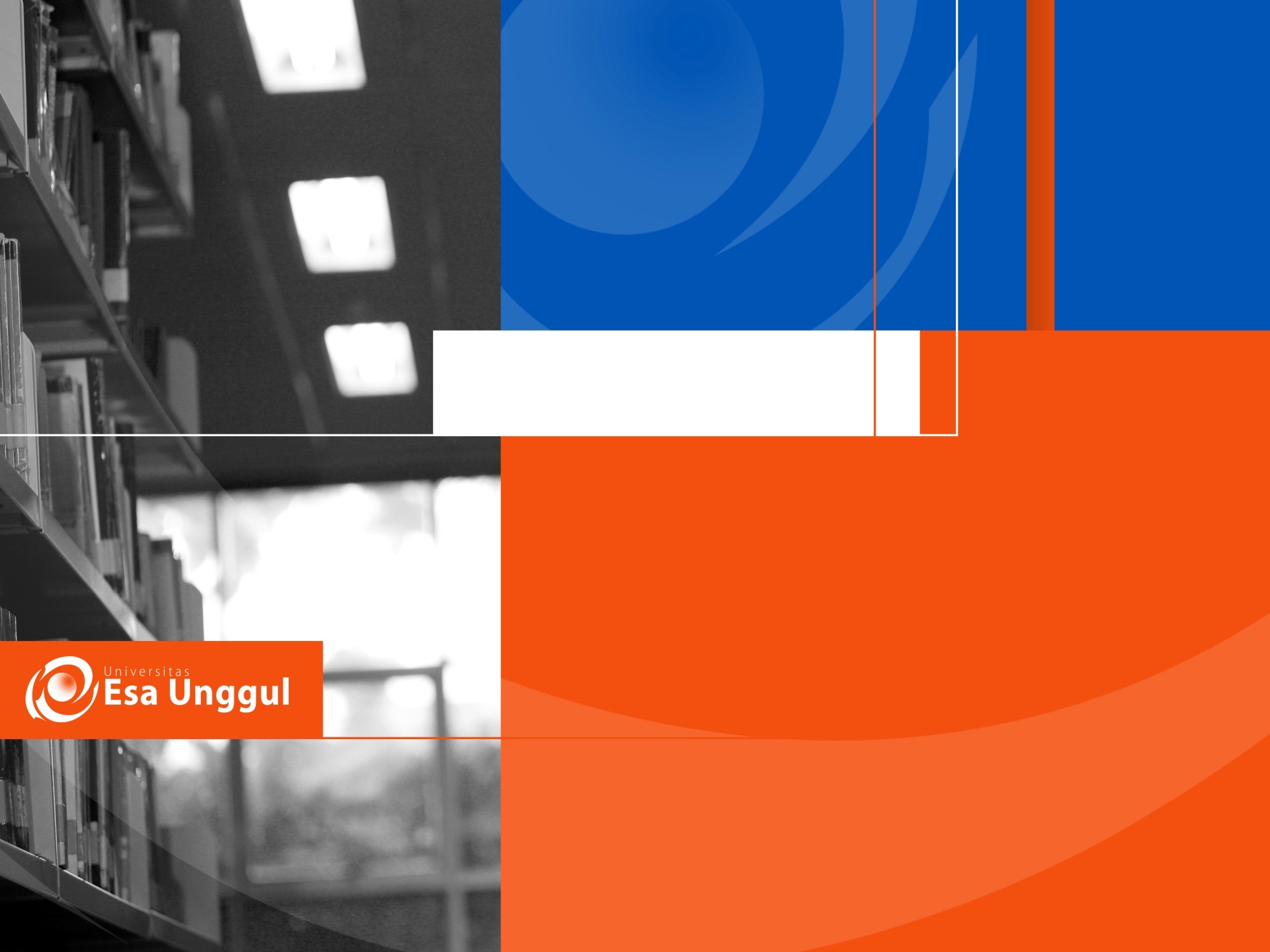 Materi Setelah UTS
08.
PERSAMAAN LINIER DAN GARIS LURUS
09.
PERS. LINIER DAN GARIS LURUS (LANJT 1)
10.
PERS. LINIER DAN GARIS LURUS (LANJT 2)
11.
TRANSFORMASI LINIER
12.
TRANSFORMASI LINIER (LANJT 1)
13.
TRANSFORMASI LINIER (LANJT 2)
14.
TRANSFORMASI LINIER (LANJT 3)
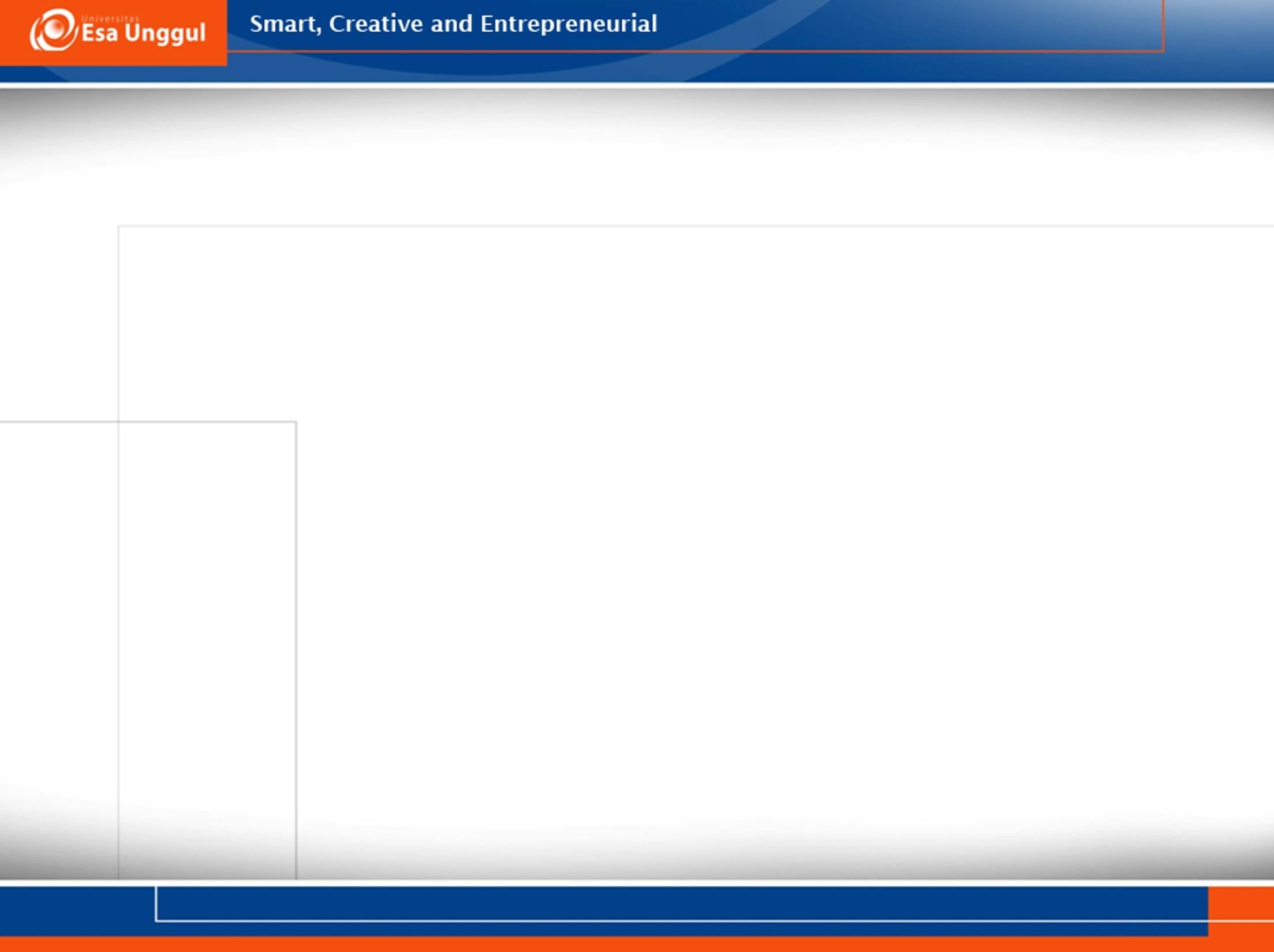 KEMAMPUAN AKHIR YANG DIHARAPKAN
Mahasiswa mampu menguasai konsep dasar determinan
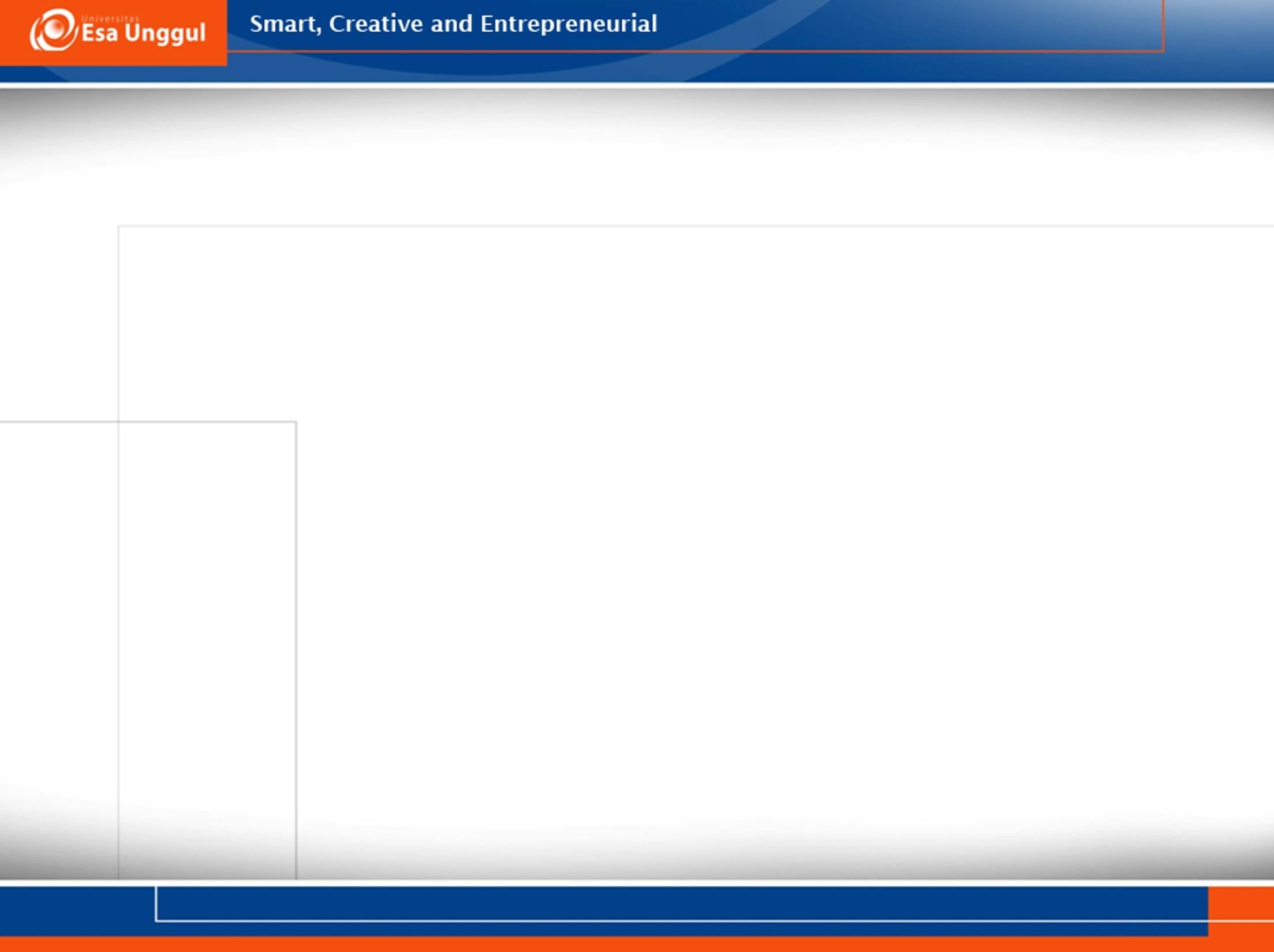 KONTRAK KULIAH
Baju Rapi dan Sopan + Sepatu
Menganggu ketenangan kelas → KELUAR + ABSEN
Syarat ikut UAS: 75% HADIR
Sanksi berbuat curang : GUGUR MATAKULIAH
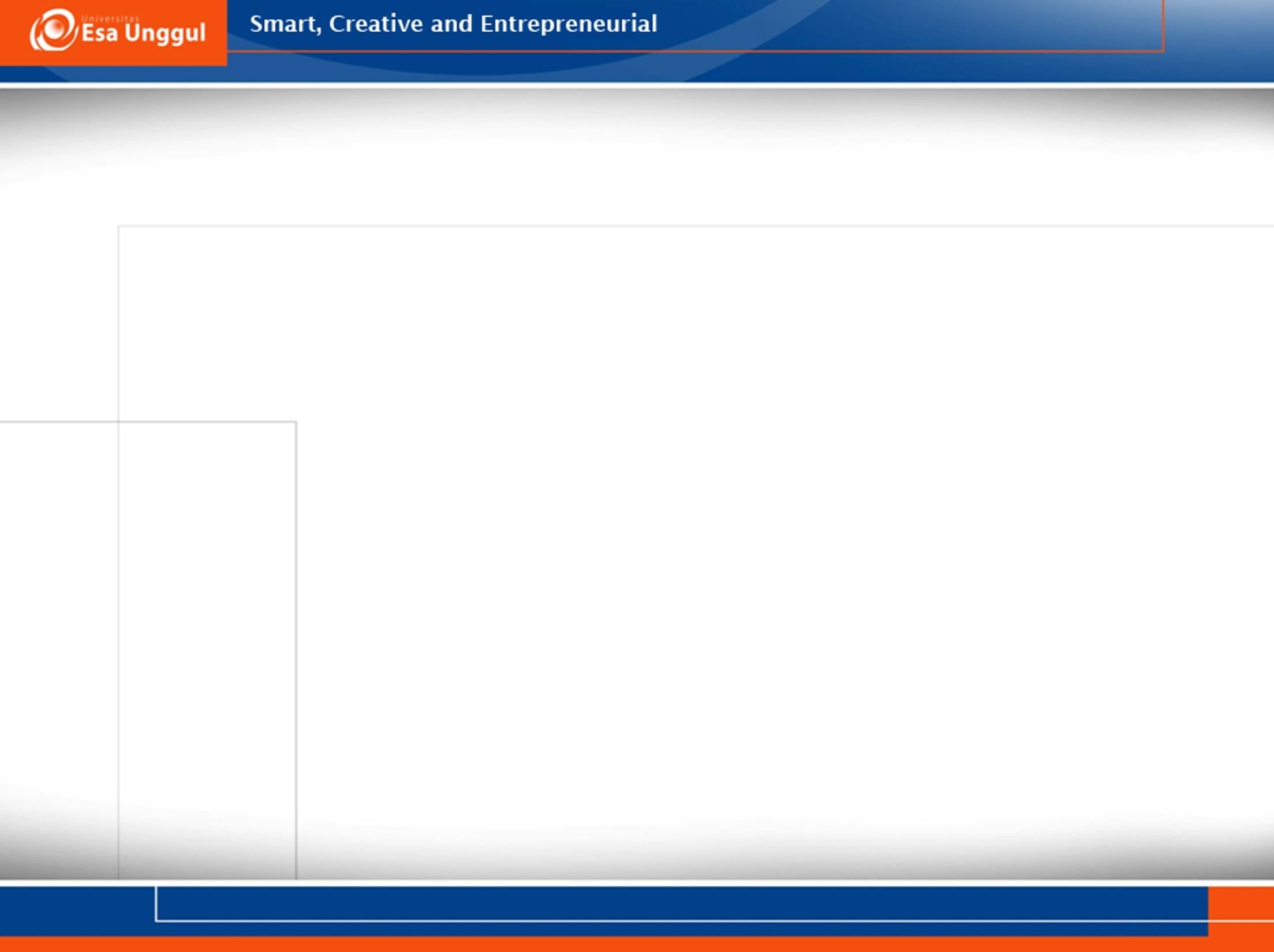 PENILAIAN
UTS						35 %
UAS						35 % 
ABSENSI					10 %
QUIZ						20 %
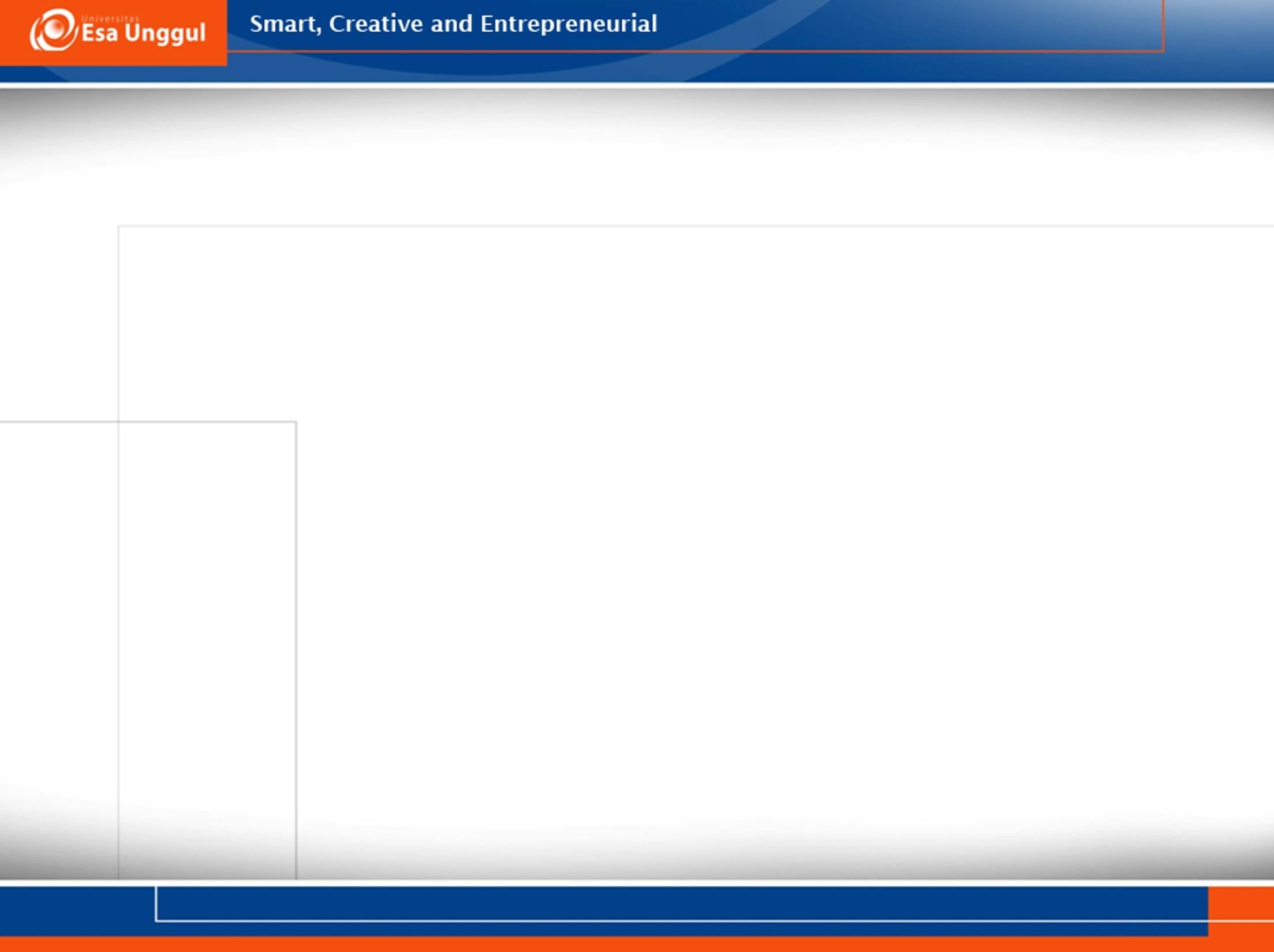 REFERENSI
Kaplan and Lewis., Calculus and Linear Agebra
Piskunov ; Differetial and Integral Calculus vol I, II
Proter and Morrey, Modern Mathematica Analysis.
Stephenson and Redheffer., Mathematics of Physics and oder Engineering.
Thomas., Calculus and Analytc Geometry.
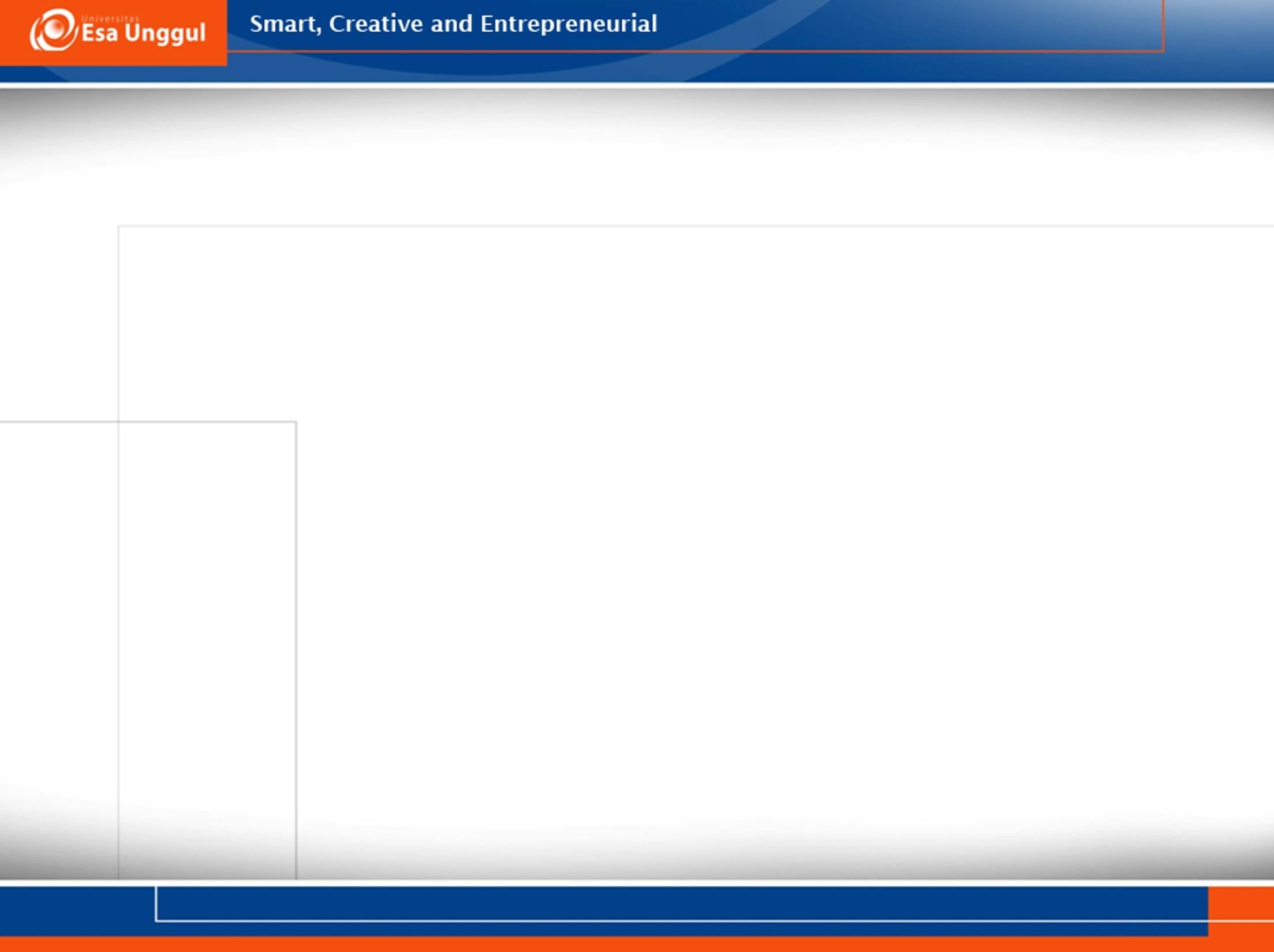 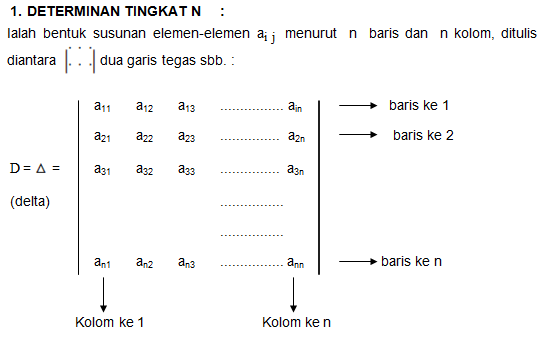 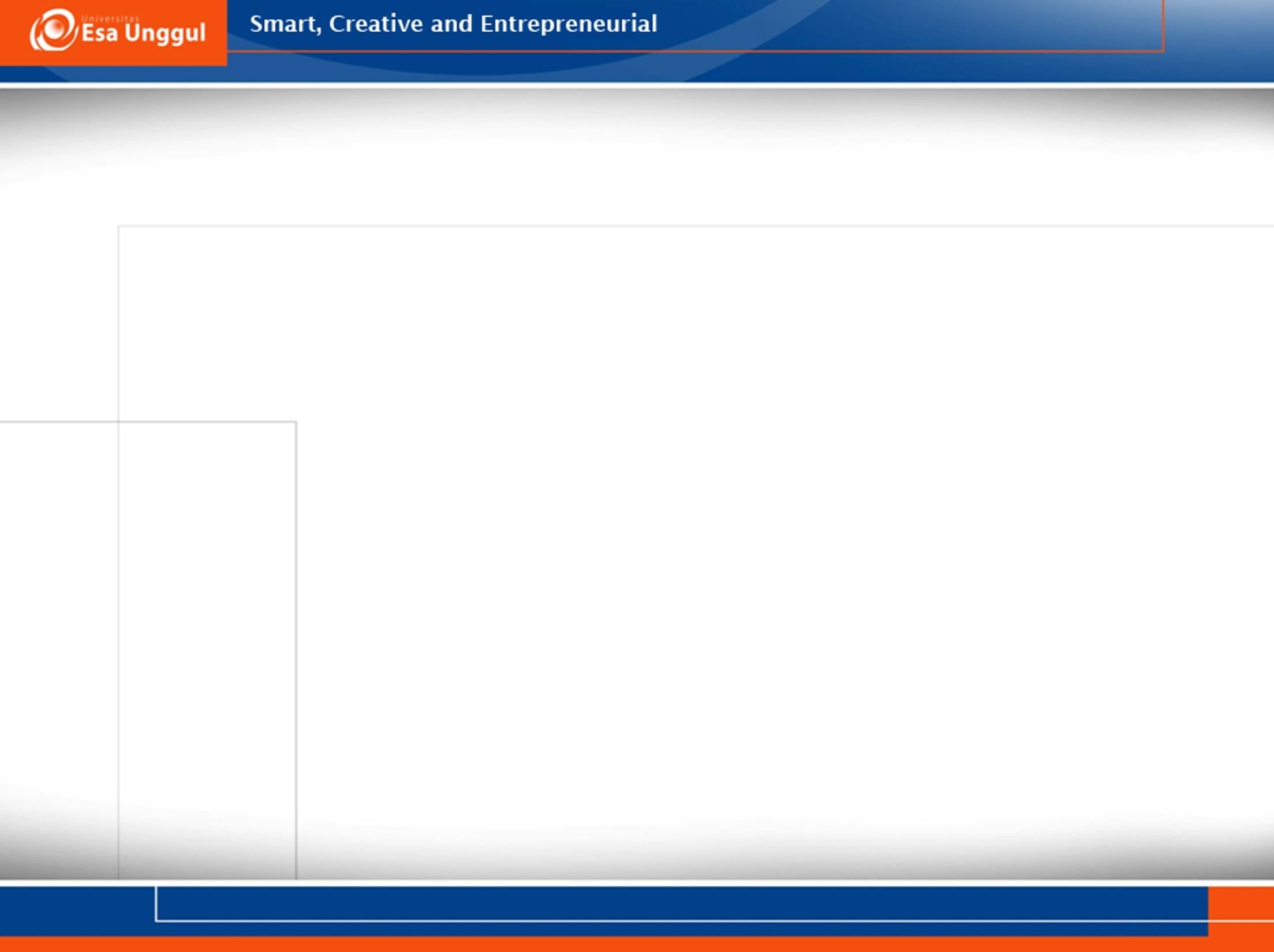 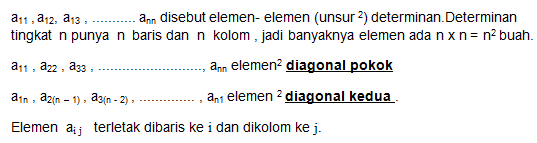 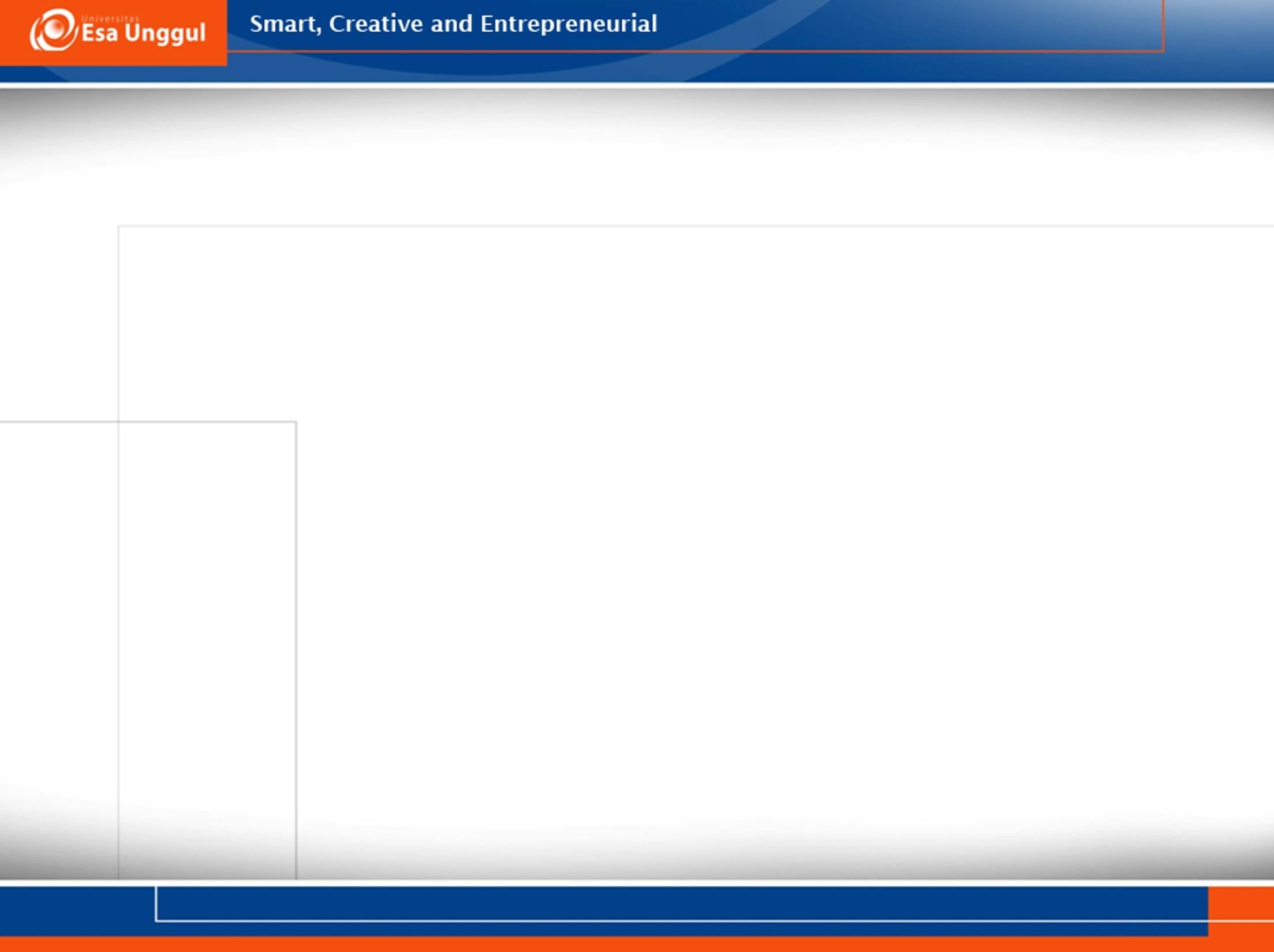 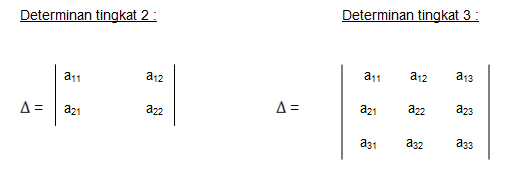 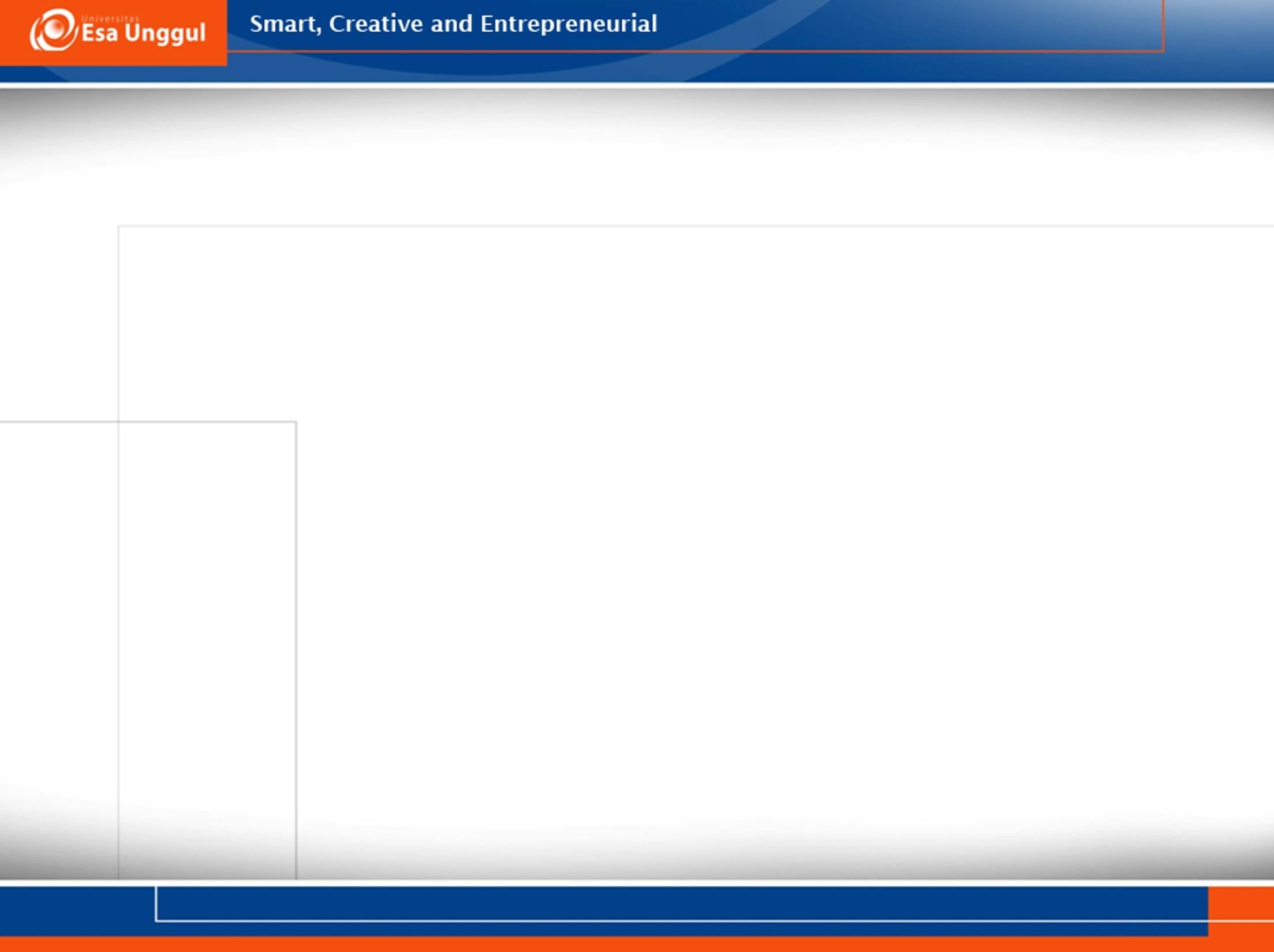 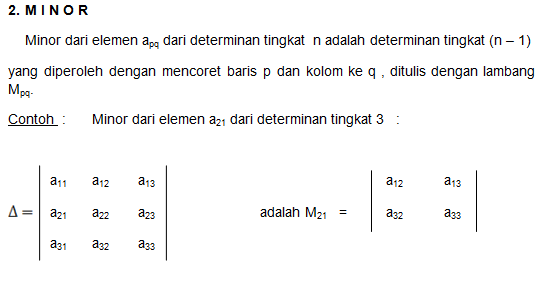 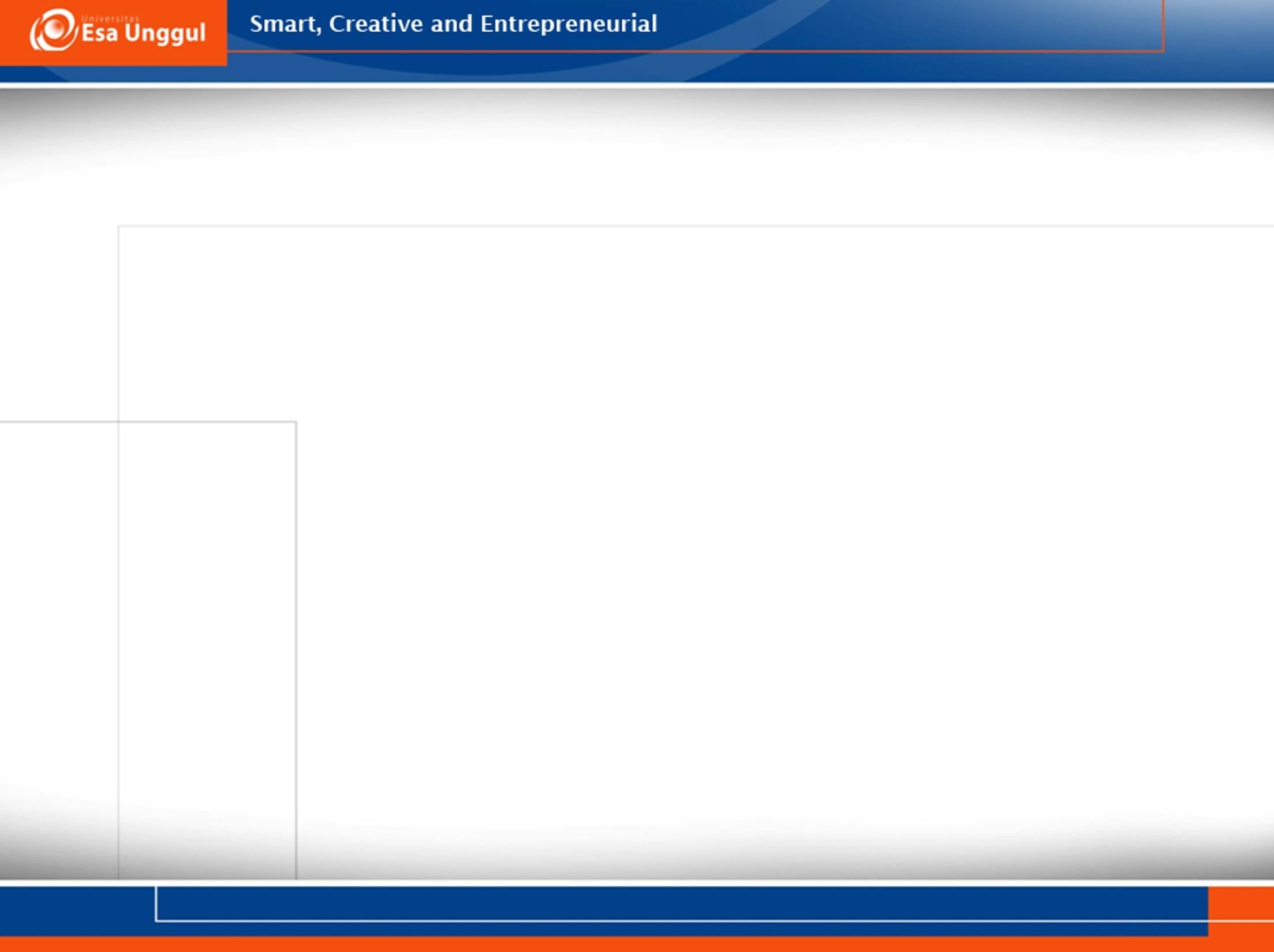 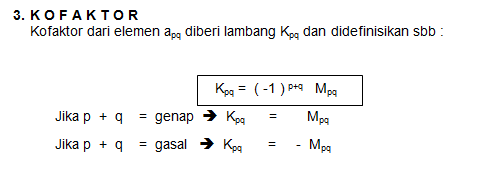 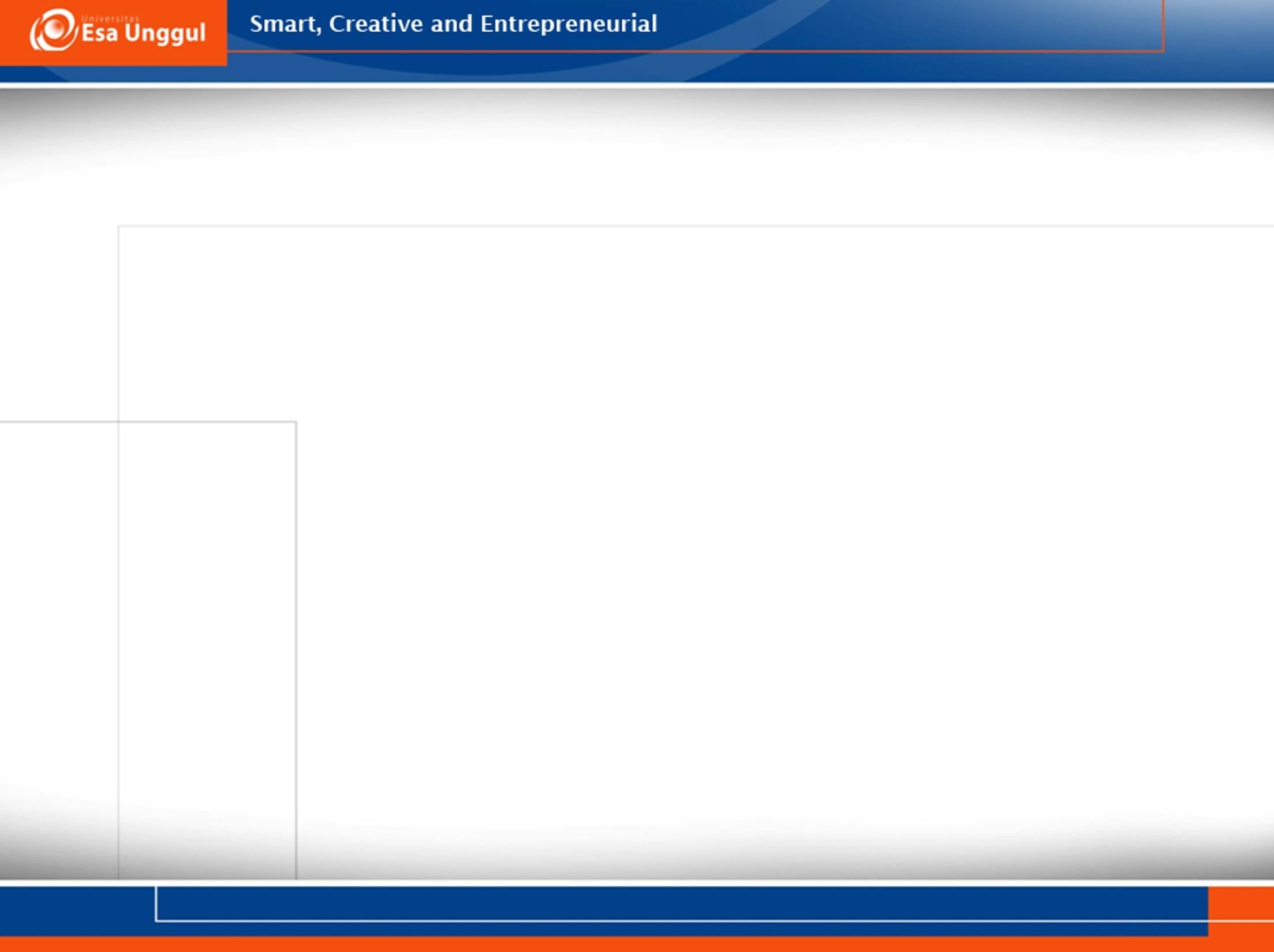 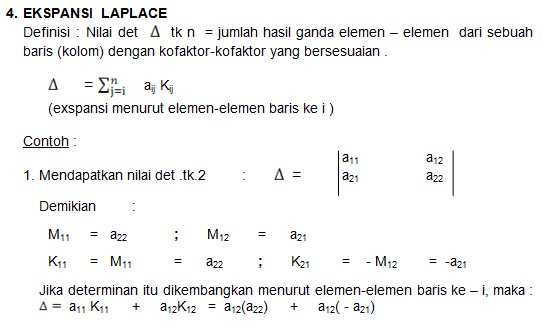 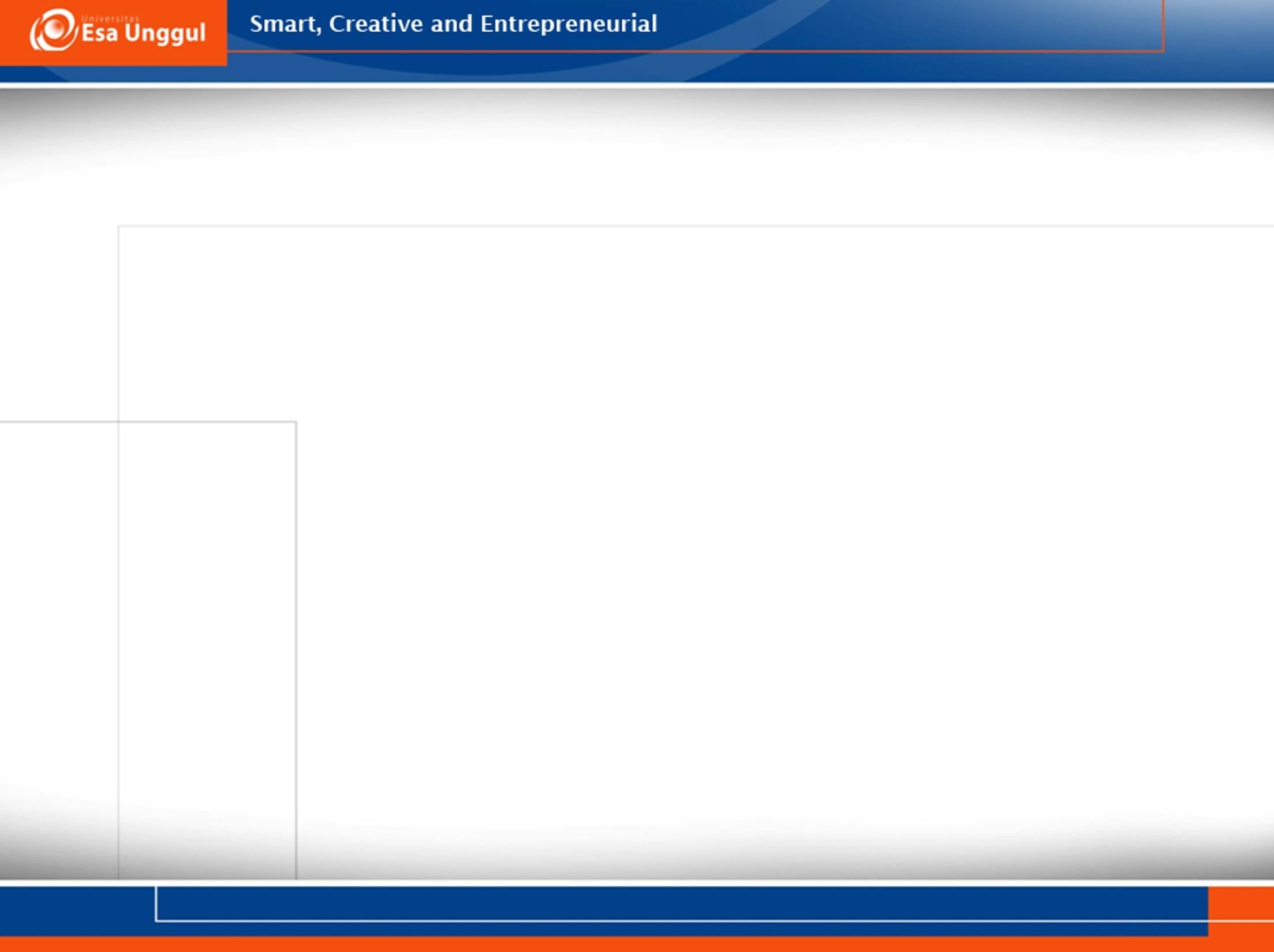 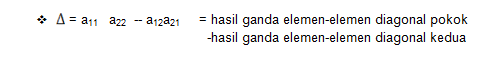 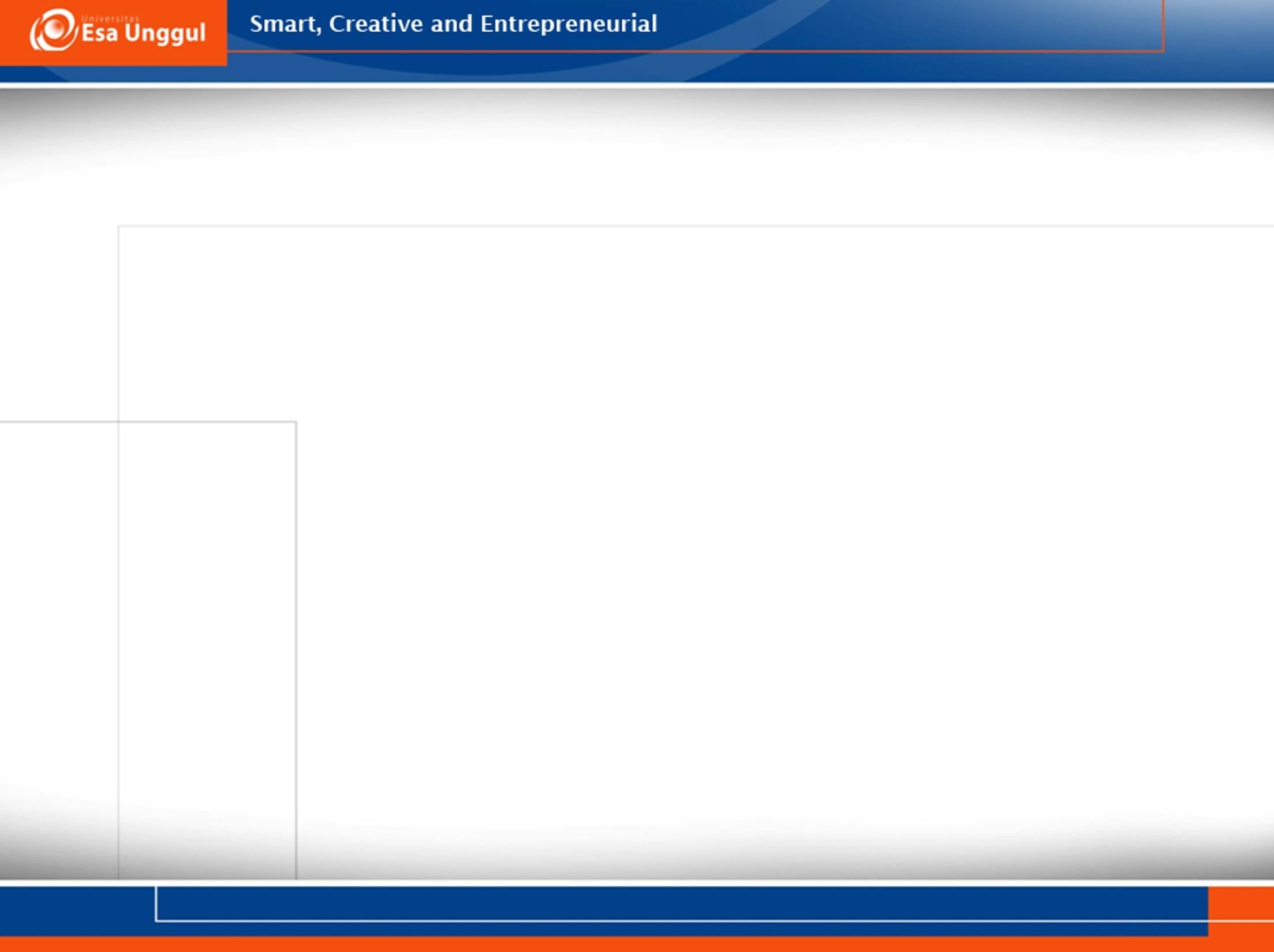 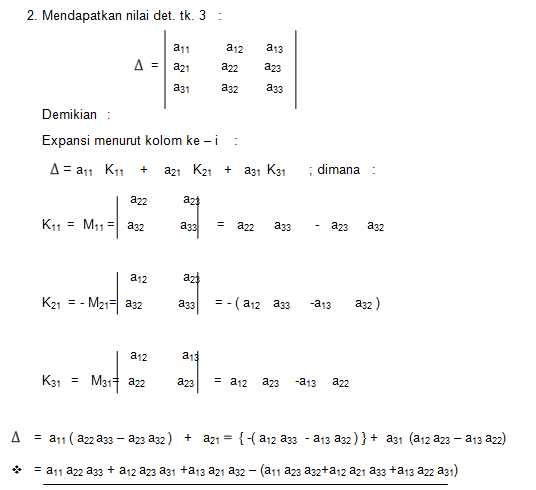 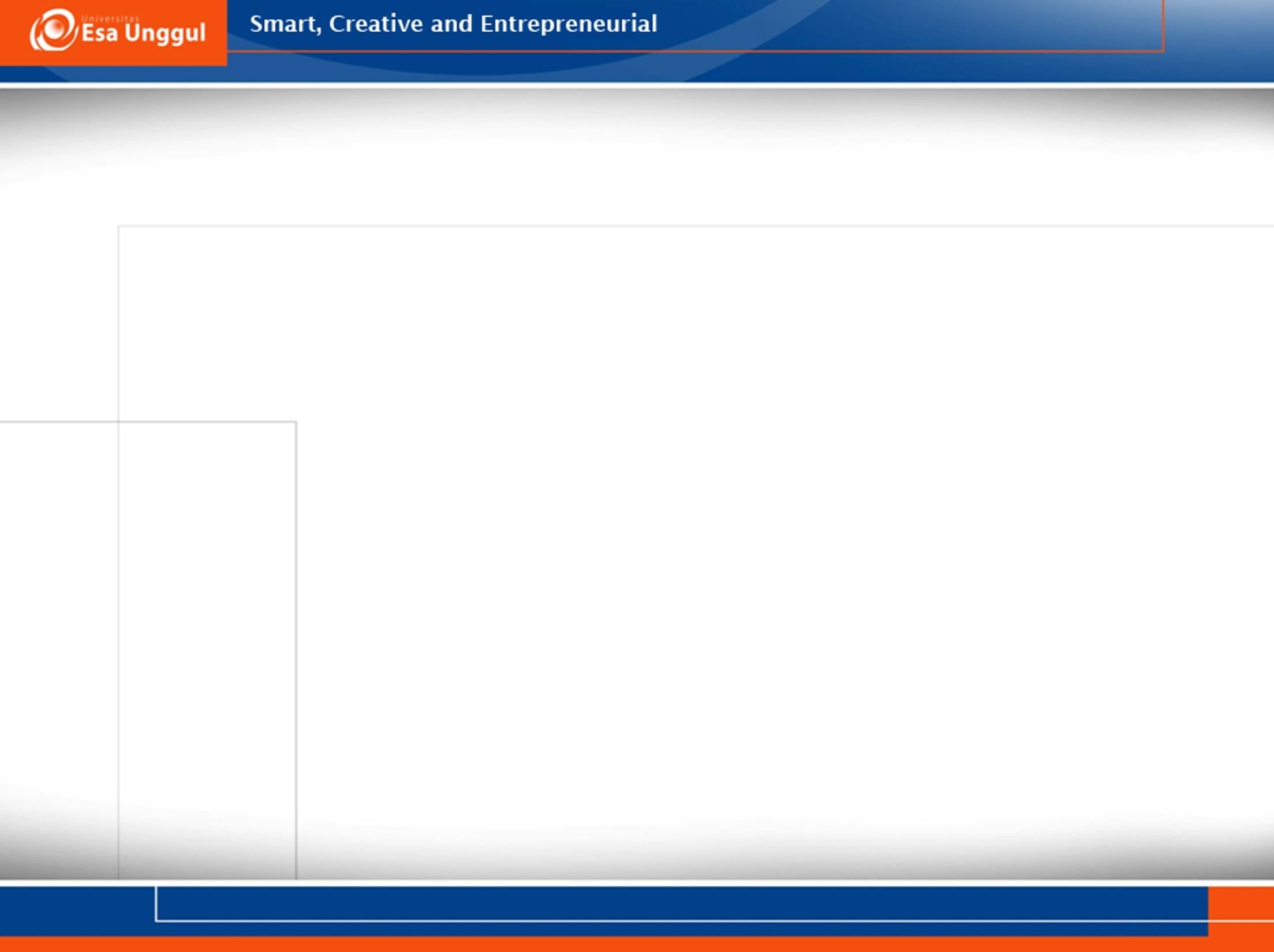 T E R I M A   K A S I H